INTERSECTION OF 3 PLANES.
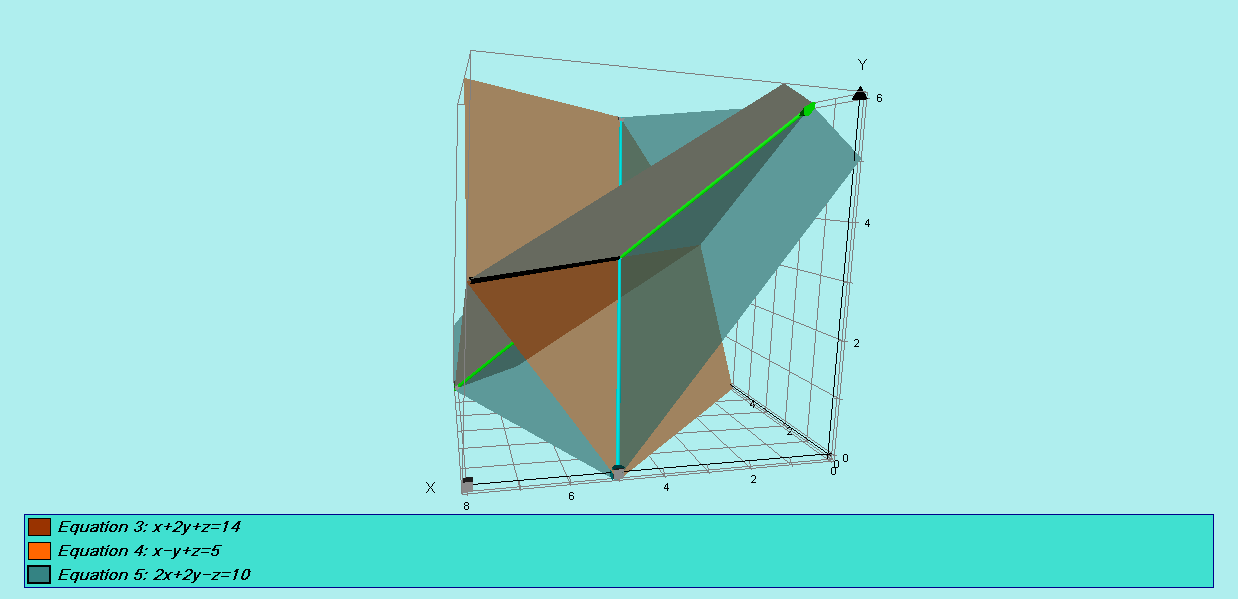 Consider the 3 planes given by the following equations:


    x + 2y + z = 14            

  
                                                       
2x + 2y – z = 10                         


                                                    
   x –  y  + z = 5        

The traditional way to “solve” these simultaneous equations is as follows…..
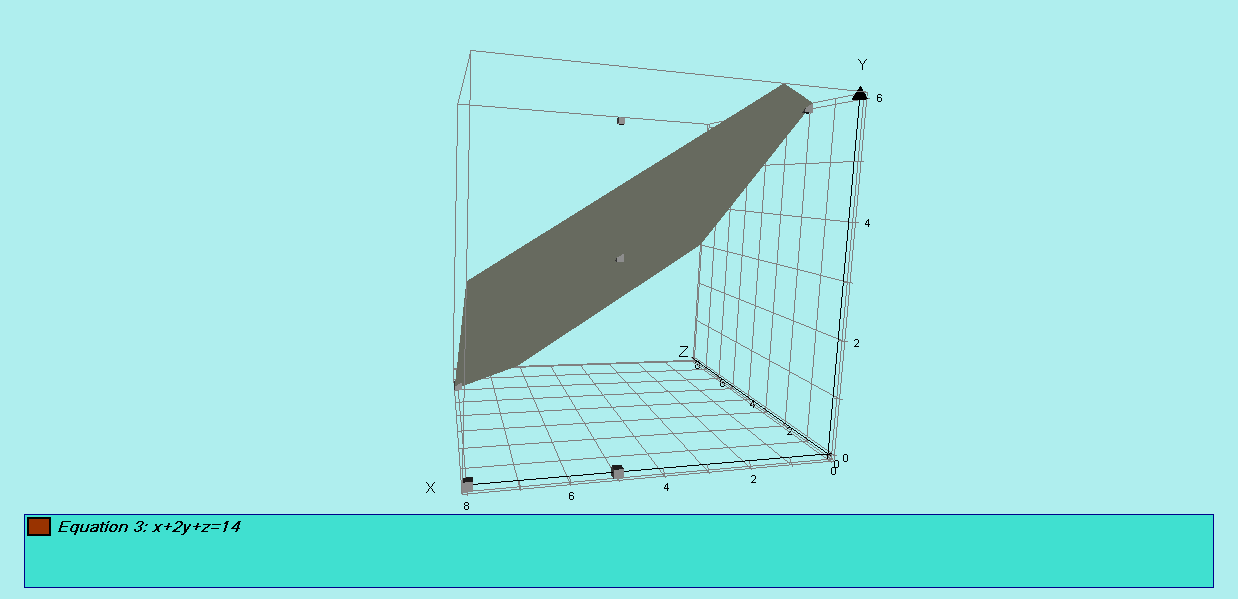 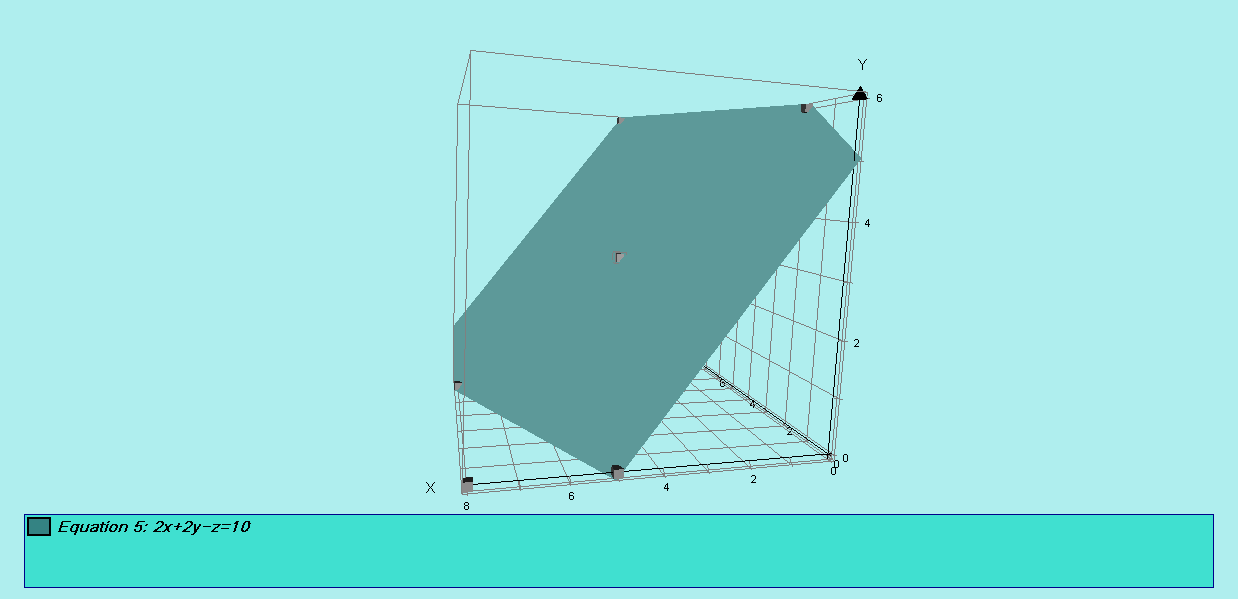 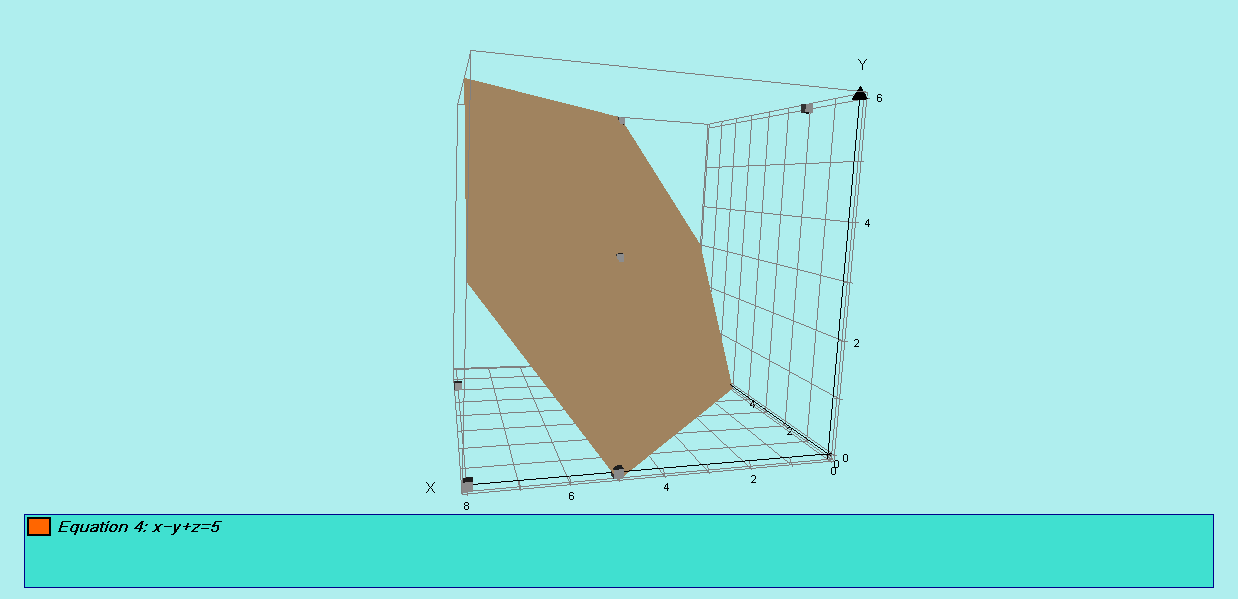 x + 2y + z = 14      
  2x + 2y – z = 10      
    x –  y  + z = 5        

Adding equations  and  we get   3x + 4y = 24
                                                       so that    y = – ¾x + 6    
                                                                                  
Adding equations  from  we get  3x + y = 15 
                                                      so that    y = – 3x + 15     

Solving  and  we get  – ¾x + 6  = – 3x + 15 
                                          – 3x + 24 = – 12x + 60
                                                     9x = 36
                                                       x = 4
                                subs in   so  y = 3  
                   and subs in  we get  z = 4
The intersection point is (4, 3, 4)
This diagram shows the three planes, the intersection point (4, 3, 4) and the lines of intersection of the three planes.
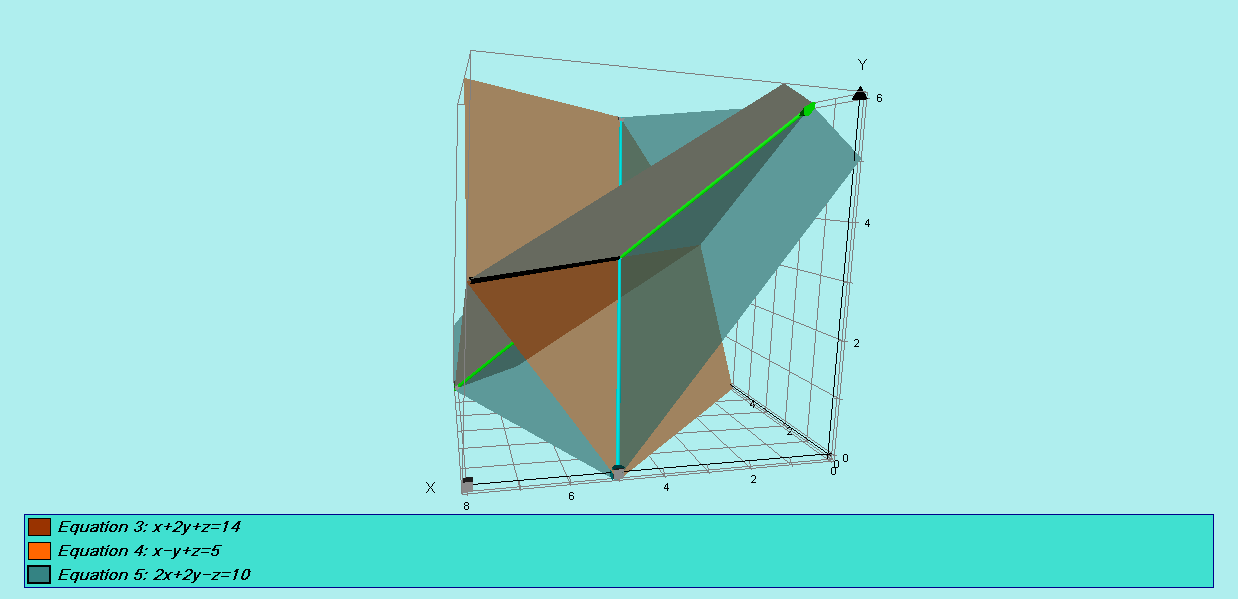 This diagram shows the lines of intersection of  each pair of planes without the planes themselves.
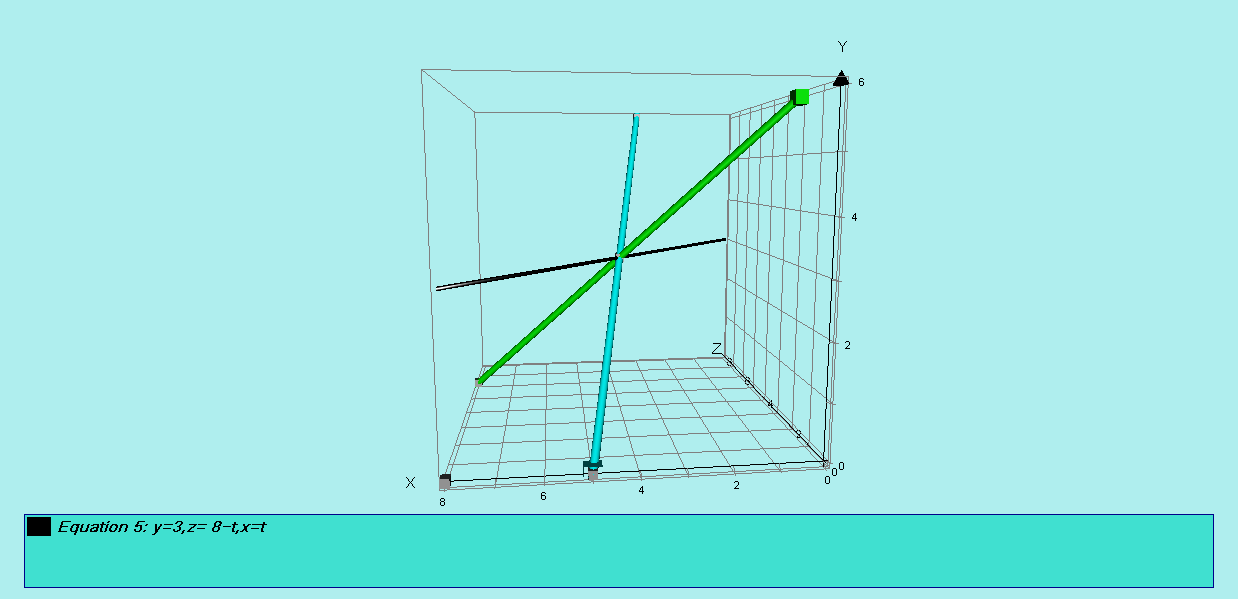 We will just consider TWO of the lines of intersection.
The GREEN line is the intersection of planes   and 
The TURQUOISE line is the intersection of planes  and 
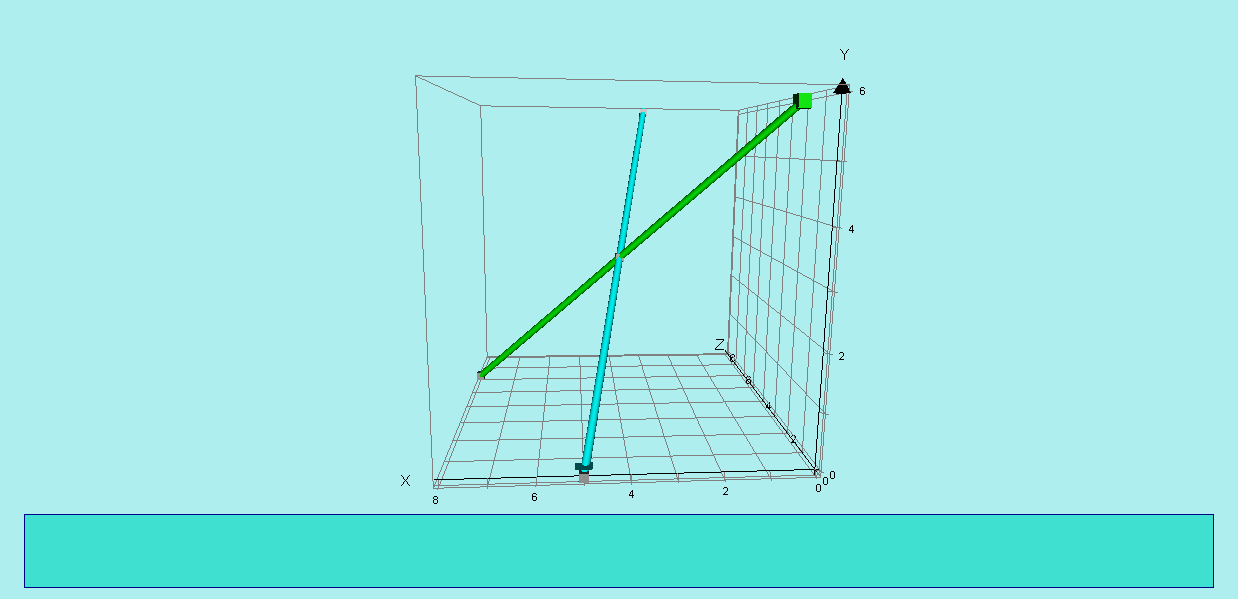 The GREEN line is the intersection of planes   and 
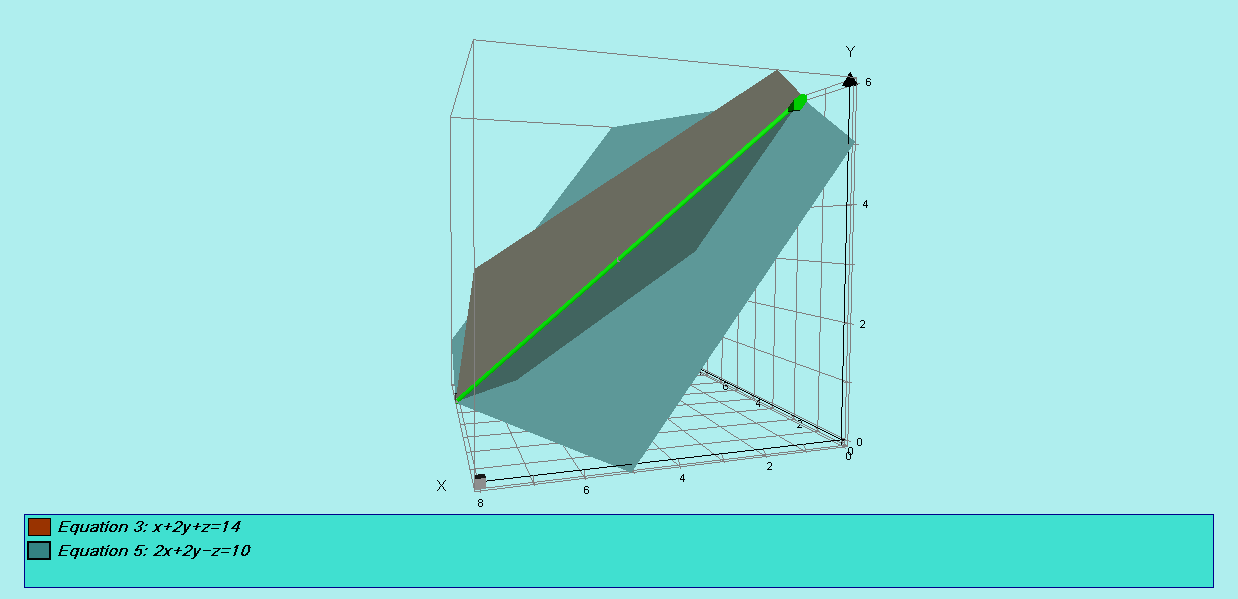 The equation of the GREEN line can be written as :

a vector equation :     x        8            -8
                                  y   =    0    + t    6 
                                  z         6            -4


Or  x = 8 – 8t,   y = 6t,    z = 6 – 4t

Or    x – 8   =   y   =   z – 6
          -8           6          -4   

…however we do not actually use this equation in   
    finding the intersection and it is not in the course…
…but when we added equations  and  we got
the equation        y = – ¾x + 6 

The question is  “What does THIS represent?”

It is not the line of intersection of planes  and 

Thinking laterally, we could say that y = – ¾x + 6 
is just a line in the x, y plane with a gradient – ¾  and y intercept of 6.
If we now draw the ORANGE line y = – ¾x + 6 on the x, y plane, we can see that it is the projection (or shadow) of the GREEN line.
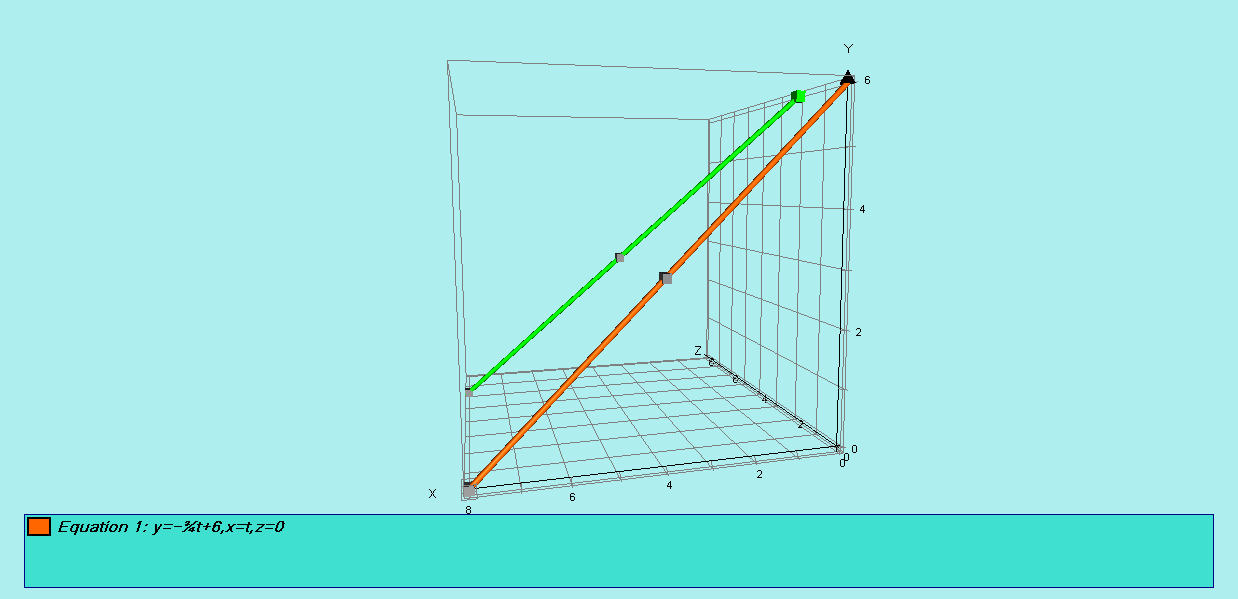 In fact, another way to interpret the meaning of the   
    equation  y = – ¾x + 6  is to say it is the plane containing
    the ORANGE line and the GREEN line.
    Both ways are perfectly valid, but whichever meaning we  
    use, the equation y = – ¾x + 6 cannot be interpreted as the
    “line” of intersection of the planes.
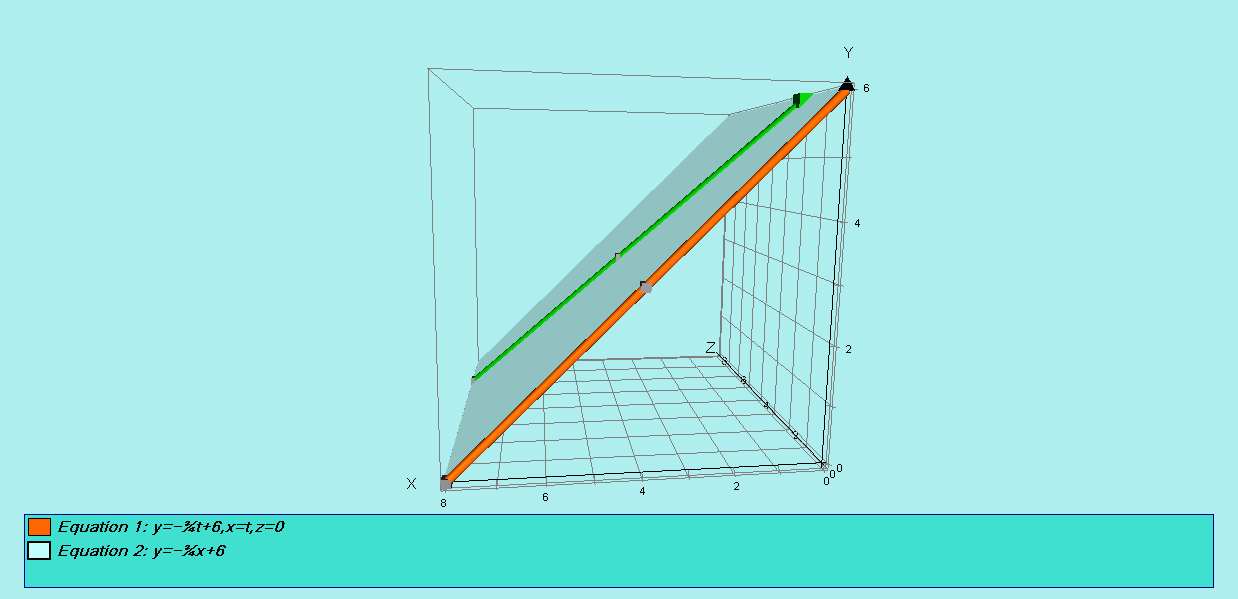 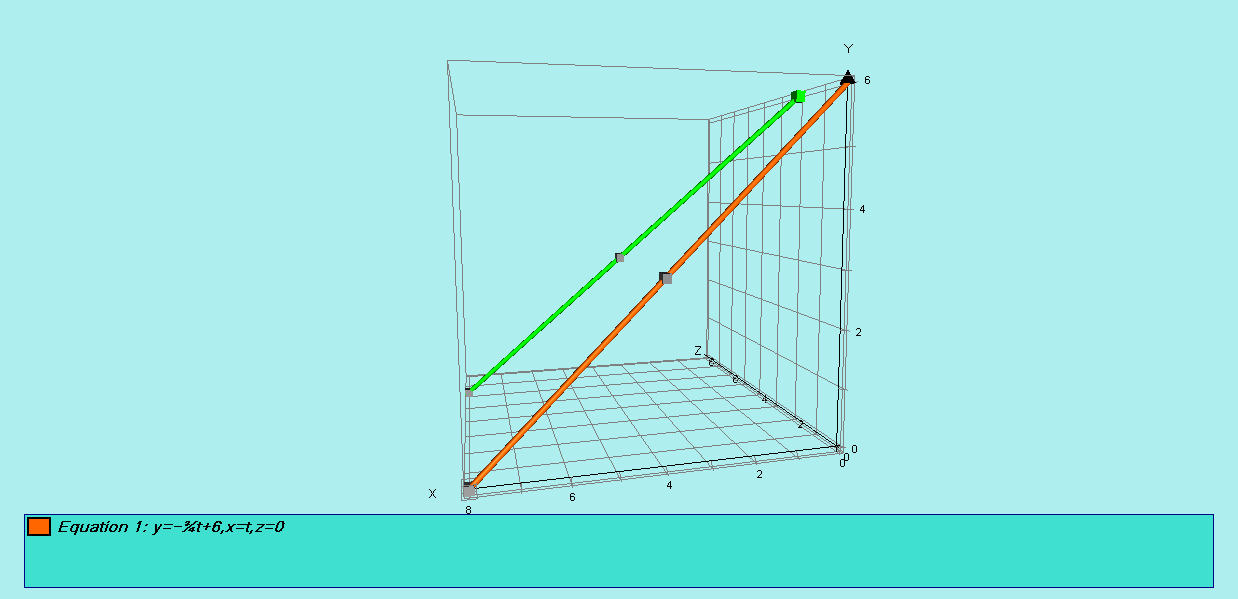 GREEN line is the actual intersection of the planes  and 
ORANGE line is the projection of the GREEN line onto the x, y plane.
Similarly the TURQUOISE line is the intersection of planes  and 
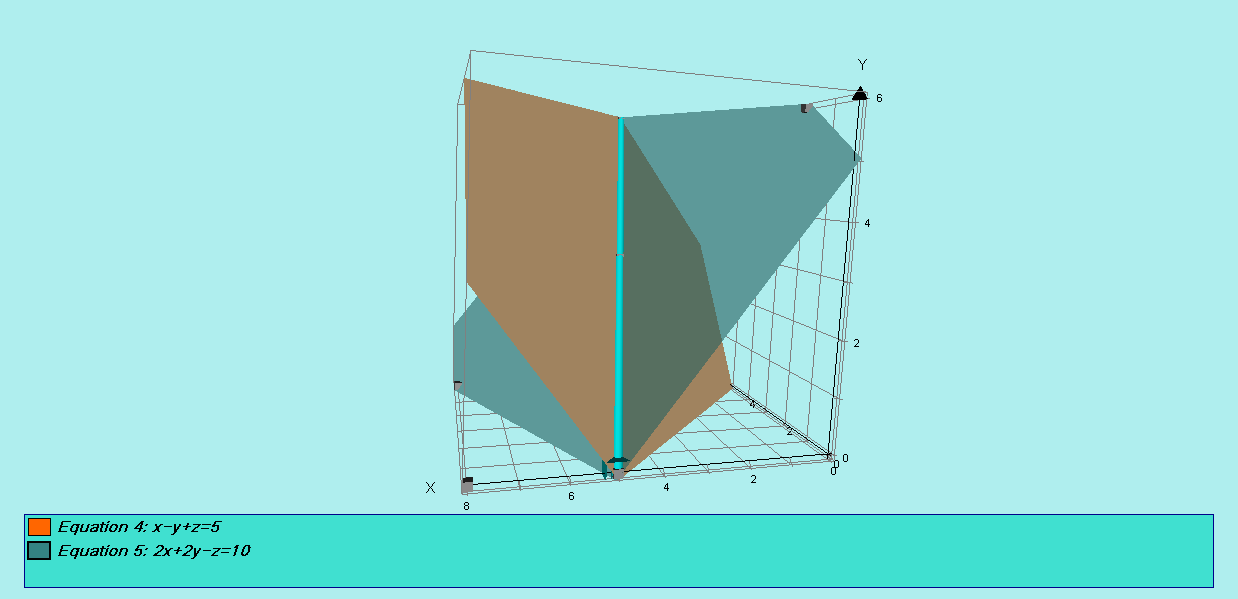 The equation of the TURQUOISE line can be 
written as :

a vector equation :     x        5            -2
                                  y   =    0    + t    6 
                                  z         0             8

Or  x = 5 – 2t,   y = 6t,    z = 8t

Or    x – 5   =   y   =   z 
            -2         6        8
…and when we added equations  and  we got
the equation       y = – 3x + 15

Again this is not the line of intersection of planes  and 

As before, we could say that y = – 3x + 15 
is just a line in the x, y plane with a gradient – 3  and y intercept of 15.
If we now draw this BLUE line y = – 3x + 15 on the x, y plane, we can see that it is the projection (or shadow) of the TURQUOISE line.
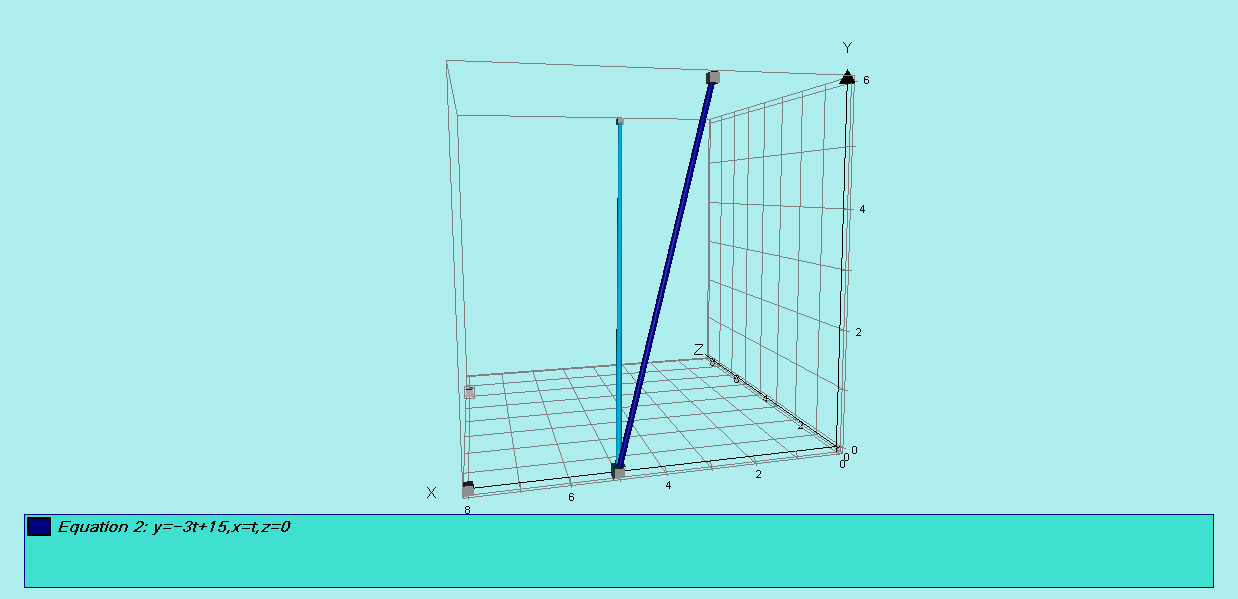 TURQUOISE line is the actual intersection of planes  and 
BLUE line is the projection of the TURQUOISE line onto the x, y plane.
We notice that the point Q where the ORANGE and BLUE lines cross, is the projection (or shadow) of the point P which is the point of intersection of the three planes.
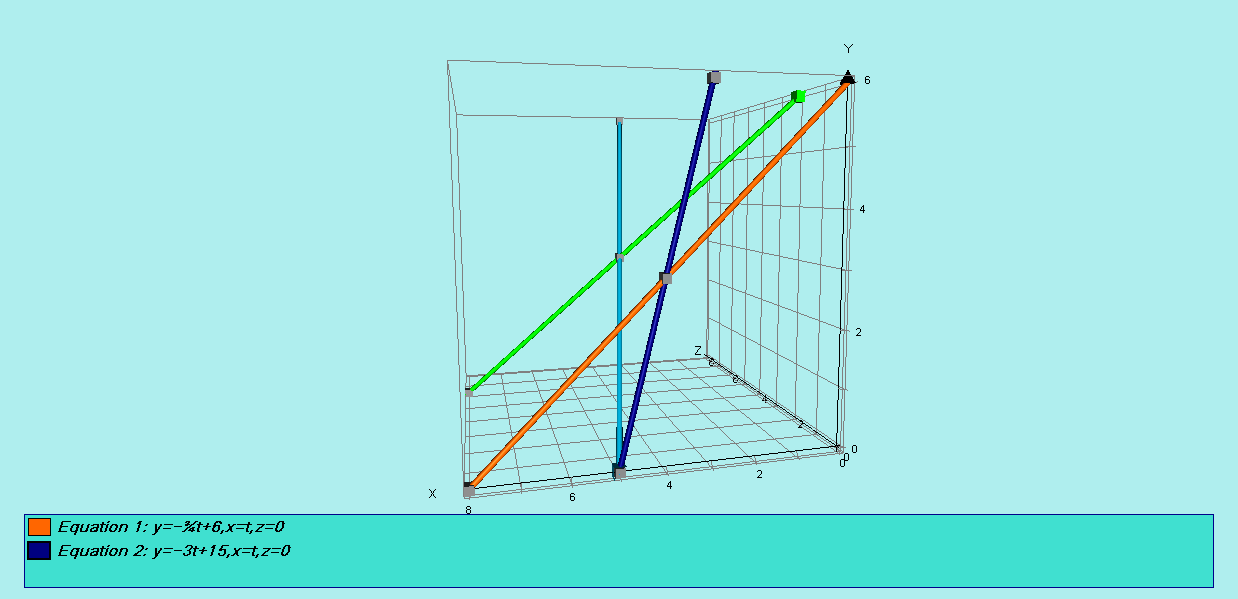 P
P
Q
Q
So, to find the intersection point of the 3 planes, 
we eliminated z from equations  and  
to obtain y = – ¾x + 6 
we eliminated z from equations  and  
to obtain y = – 3x + 15 
then we solved these two equations to find x and y.
 
This means that, instead of using the actual lines of intersection of the planes, we used the two projected lines of intersection on the  x, y plane to find the x and y coordinates of the intersection of the three planes. 

Finally we substituted these values into one of the plane equations to find the z value.
AFTERMATH:
     x + 2y + z = 14      
  2x + 2y – z = 10      
    x –  y  + z = 5        
In the presentation, I eliminated z from the  above equations to produce the  projections of the actual lines of intersection of the planes onto the x , y plane.
If I had chosen to eliminate y, I would have obtained the equations:
z = x + 2   and   z = - 4x + 20   
      2
These would have been the projections actual lines of intersection onto the x, z plane.
  If I had chosen to eliminate x, I would have obtained the equations:
z = -2  y + 6   and   z = 4 y
       3                            3
These would have been the projections actual lines of intersection onto the y, z plane.
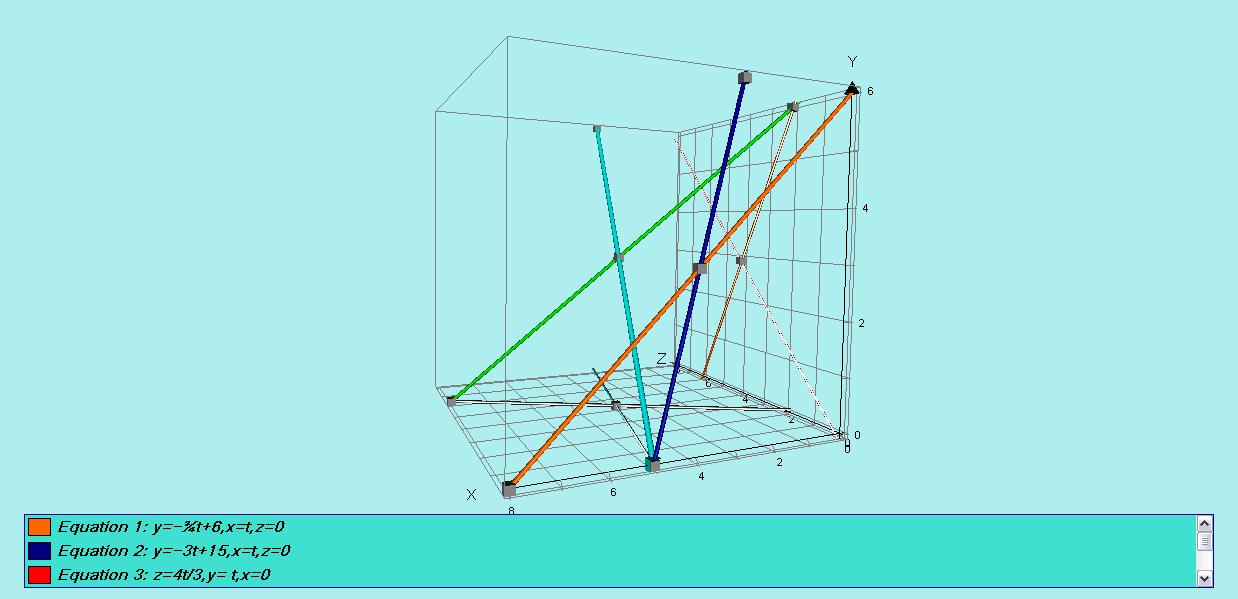 Now consider the case where the three planes cross in three parallel lines forming a triangular prism shape.
These equations are a typical example:

  x + 2y + z = 14        
2x + 2y – z = 10        
4x + 6y + z = 30       

 +  produces 3x + 4y = 24 
 + produces 3x + 4y = 20  (dividing by 2)
 – produces 3x + 4y = 16  

These, of course are not the actual lines of intersection of the pairs of planes. 
They are their projections on the x, y plane.
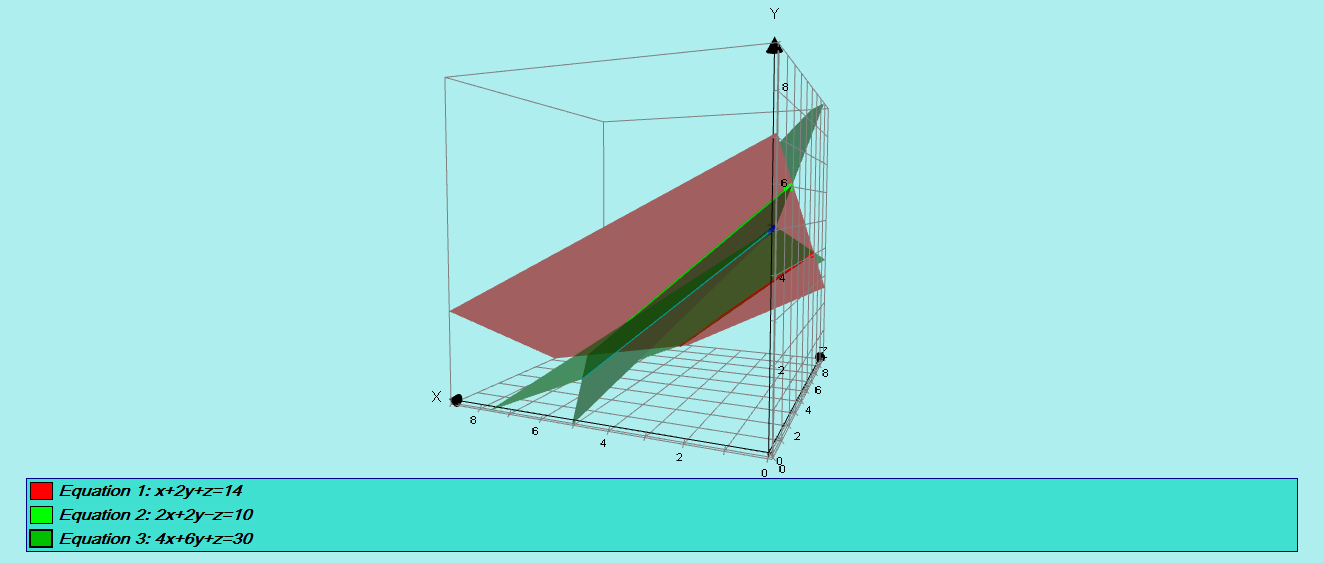 Here are the 3 planes:
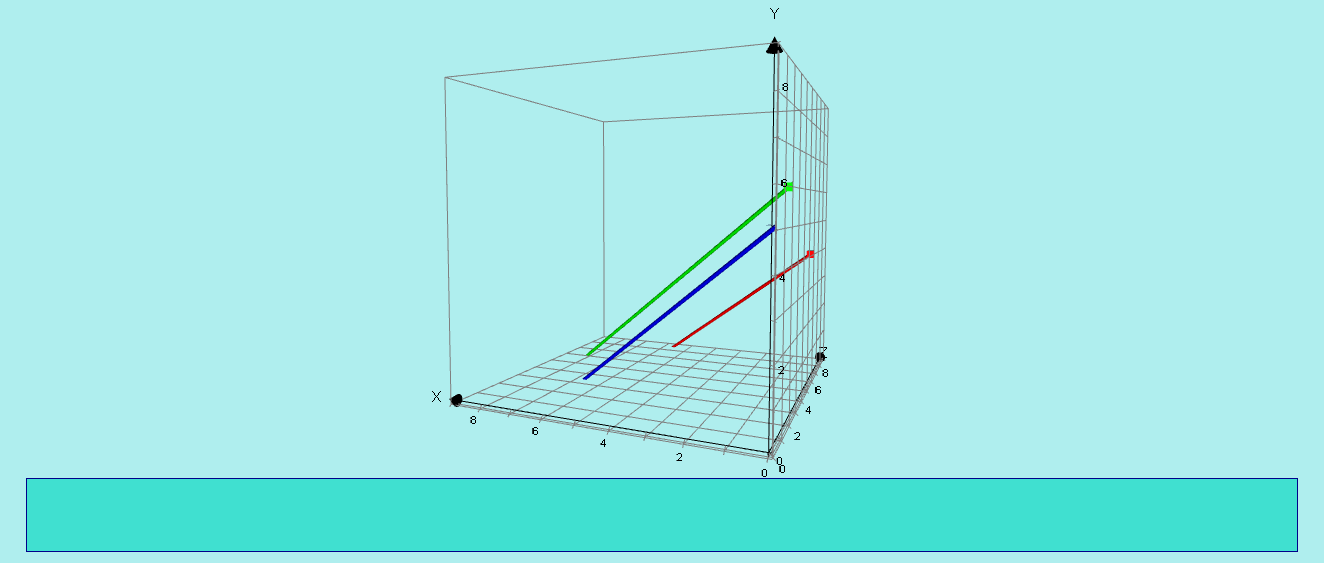 After taking away the planes we see the actual  parallel lines of intersection of the pairs of planes
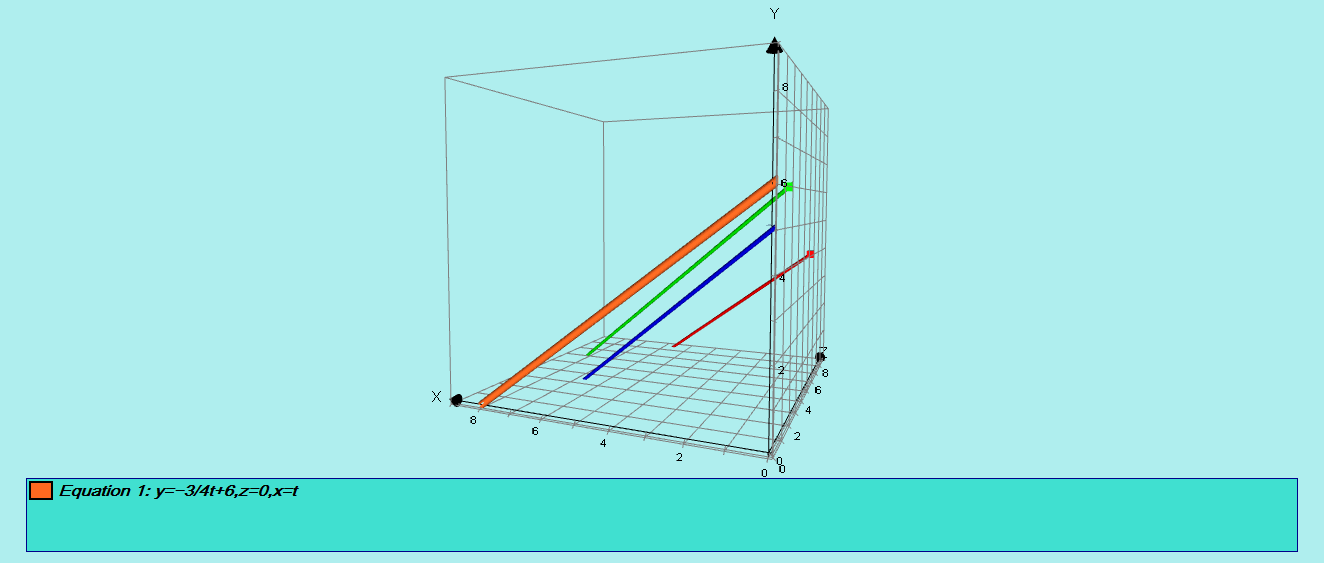 The ORANGE line is the projection of the GREEN line onto the x, y plane. 
Its  equation is  3x + 4y = 24
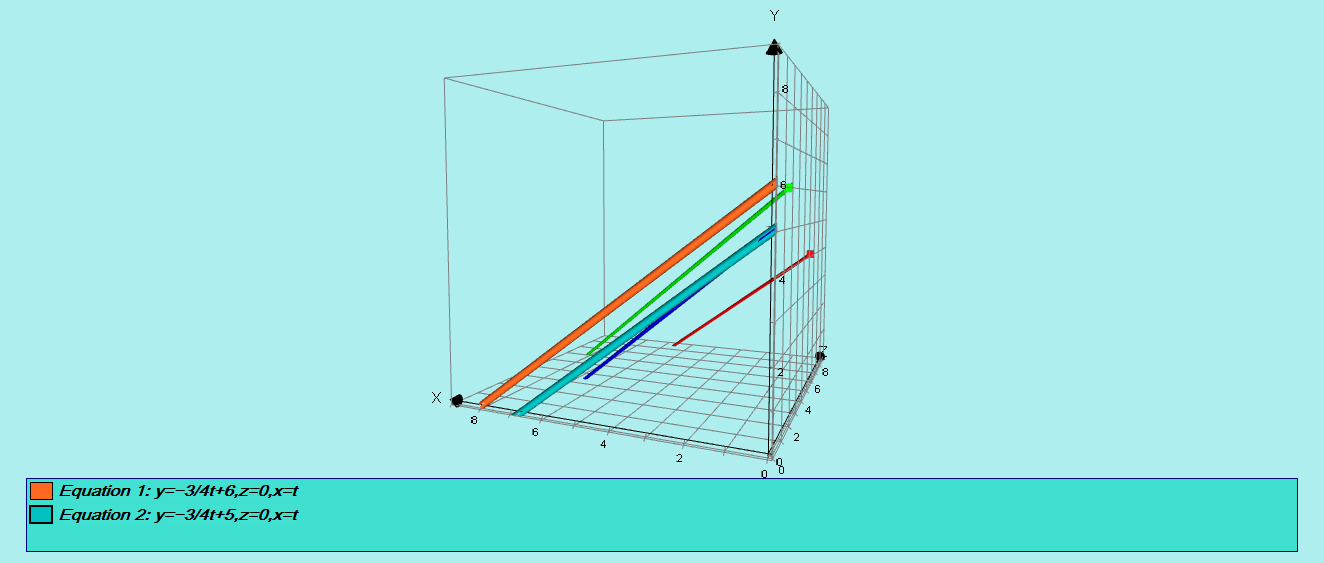 The TURQUOISE line is the projection of the BLUE line onto the x, y plane.
Its equation is 3x + 4y = 20
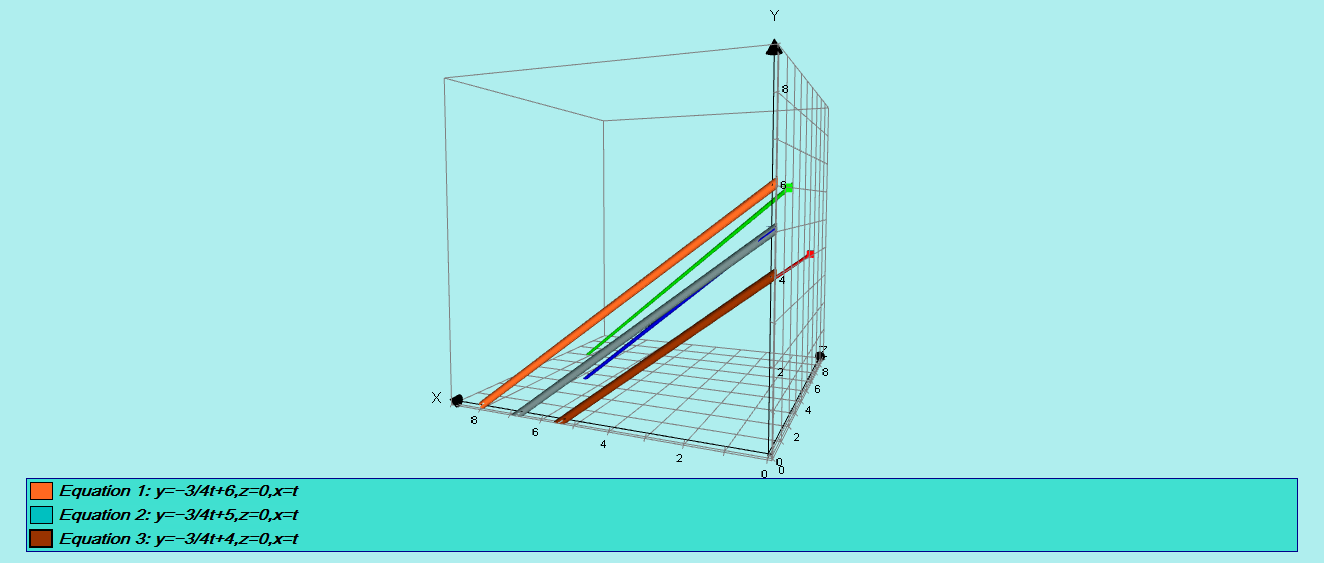 The BROWN line is the projection of the RED line onto the x, y plane.
Its equation is 3x + 4y = 16
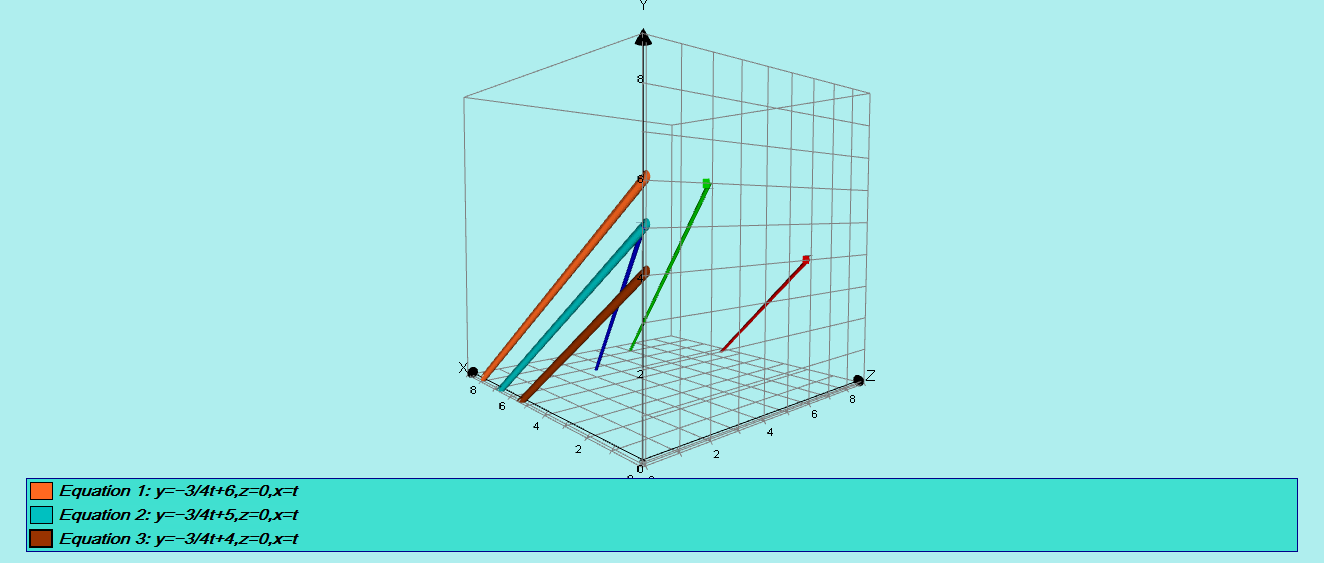 Rotating the picture makes this clearer.
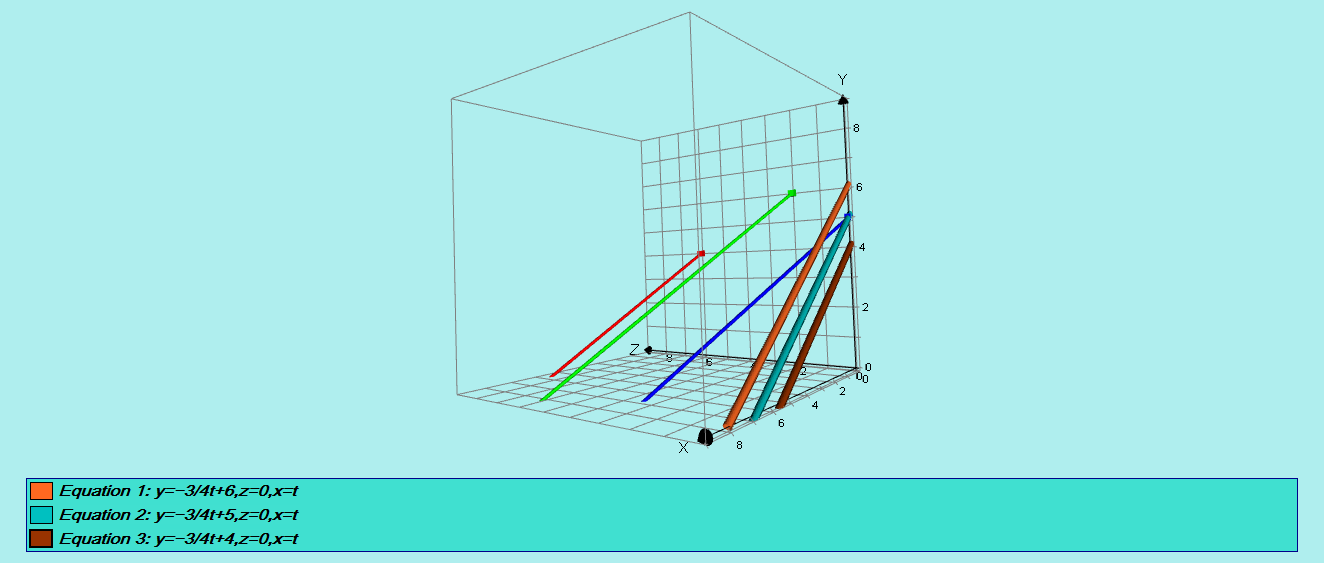 In this case, a linear combination of equations   and   produced an equation with the same coefficients as equation  but with a different constant term. 
 x + 2y + z = 14        
2x + 2y – z = 10       
4x + 6y + z = 30       

(In fact 2×  +  produces 4x + 6y + z = 38)
We say that the planes intersect in 3 parallel lines. But the line equations we found were the projections of those lines on the x, y plane.
If we did use the exact linear combination of 2×  +  
the planes would  all intersect along the same line.
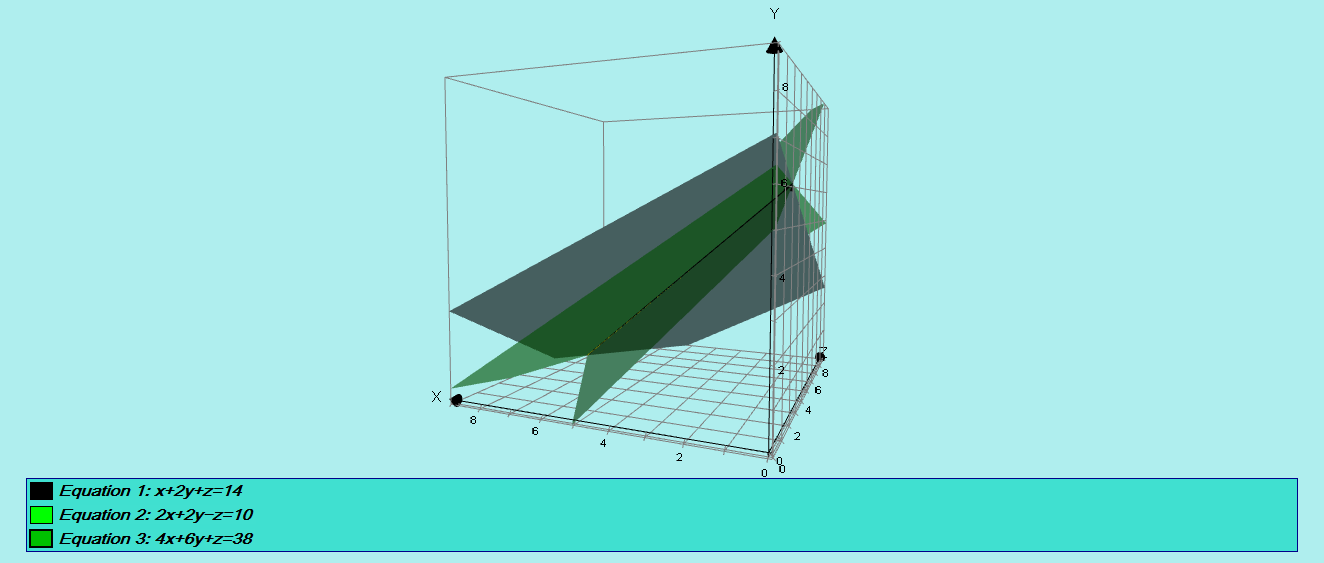 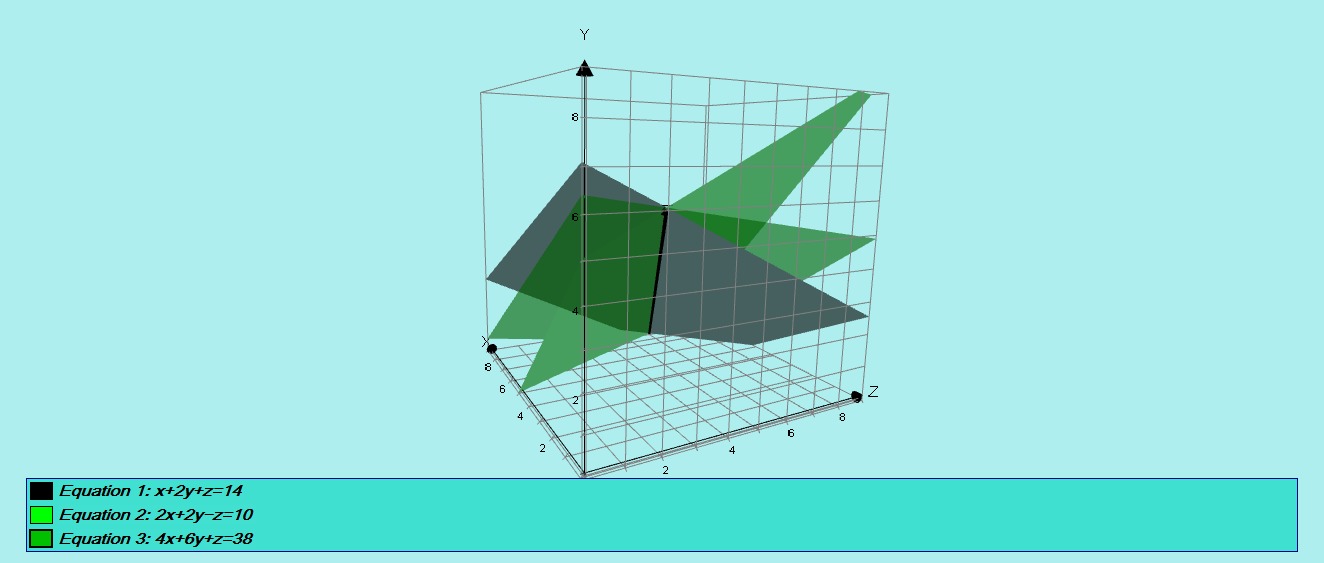